Пространство Центральной России
Абалакова Любовь Андреевна, учитель географии
Но я люблю – за что, не знаю сам – 
Ее степей холодное молчанье,
Ее лесов безбрежных колыханье,
Разливы рек ее, подобные морям…
Люблю дымок спаленной жнивы,
В степи кочующий обоз
И на холме средь желтой нивы
Чету белеющих берез.

М.Ю. Лермонтов,
русский поэт
Состав Центральной России:
Центральный экономический район
Центрально-Черноземный
Волго-Вятский
	Проследите за их границами по карте на стр. 234 Приложения.
Что мы знаем о Центральной России:
Москва – столица России, историческое ядро Русского государства.
Что мы знаем о Центральной России:
Древние русские города – Смоленск, Муром, Ростов, Ярославль, Владимир, Суздаль.
Что мы знаем о Центральной России:
Русские – преобладающая часть населения России. Доля русских 95%.
Что мы знаем о Центральной России:
Что мы знаем о Центральной России:
Плодородные почвы Черноземья
Что мы знаем о Центральной России:
Электрометаллургический комбинат в Старом Осколе (Белгородская область)
Что мы знаем о Центральной России:
Изучаем ЭГП Центрального района
1. Прочитать текст «Читаем карту»  стр. 51-54.
2. Изучить рис. 7,8 учебника.
3. Найдите на физической карте России географические объекты, названные в тексте.
4. Заполните таблицу, вопрос 8. стр. 55.
Изучаем ЭГП Центрального района
Домашнее задание
Прочитать  п. 11.
Дать характеристику ЭГП Центральной России по плану стр. 55.
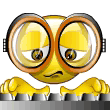 Спасибо за работу!!!